Лев Николаевич Толстой
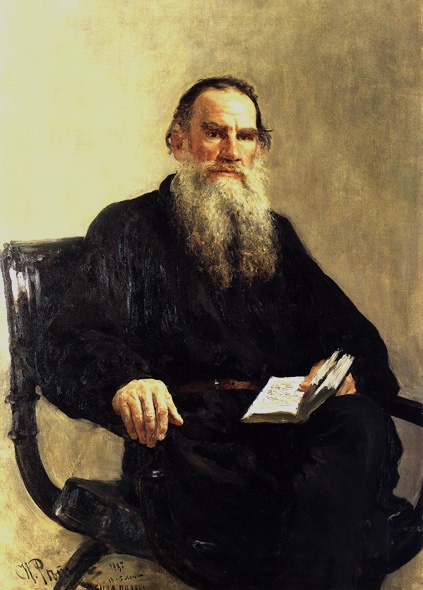 (1828 – 1910г.)
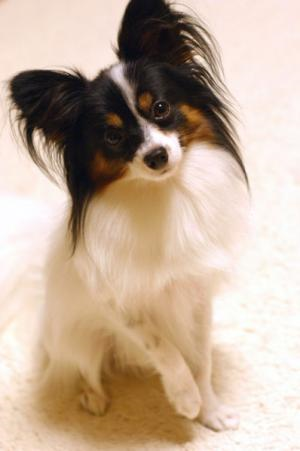 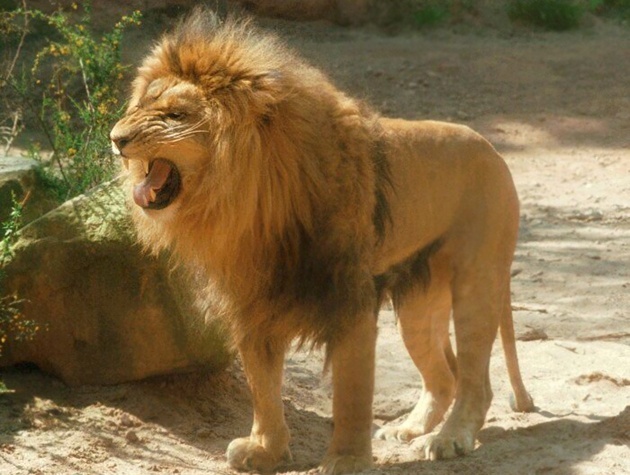 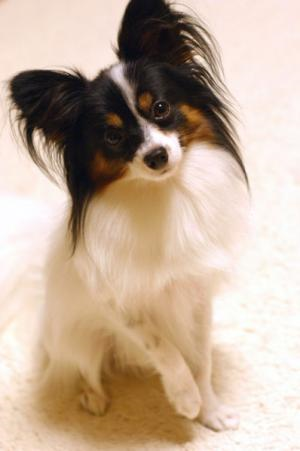 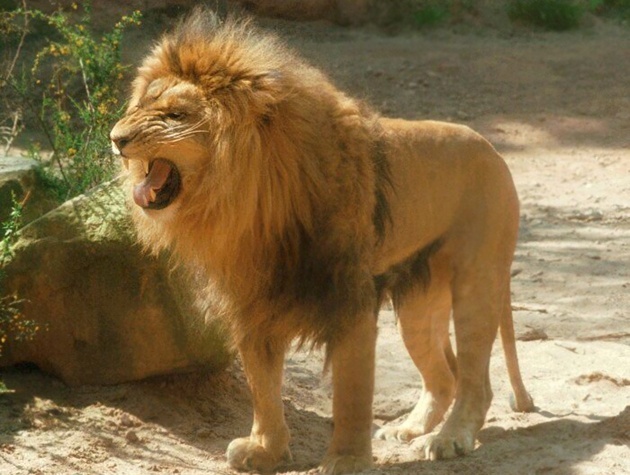 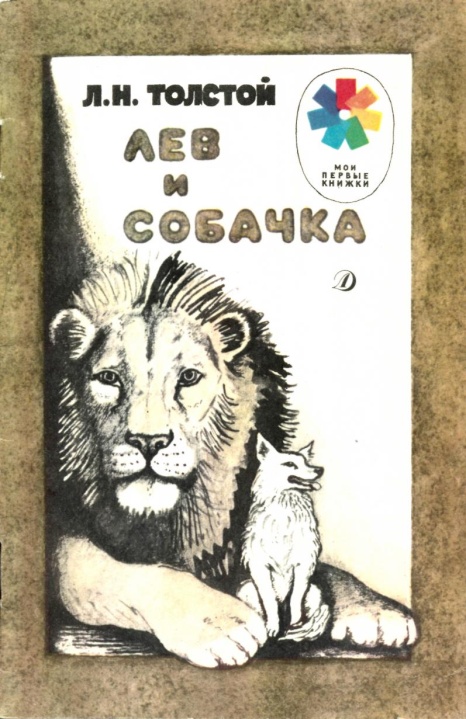 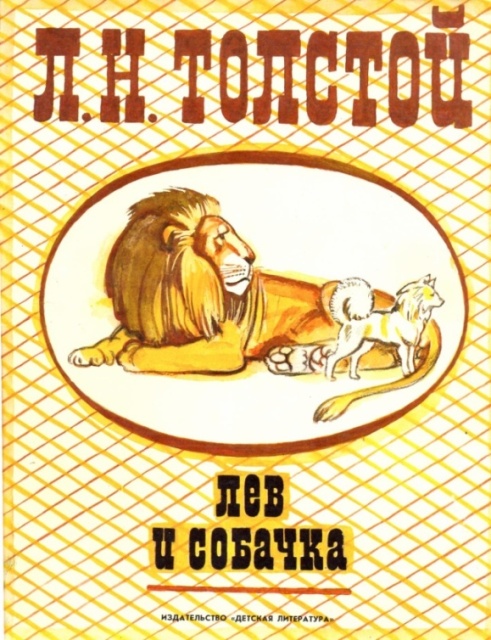 Быль – то, что было в прошлом.
Быль – рассказ о действительном происшествии.
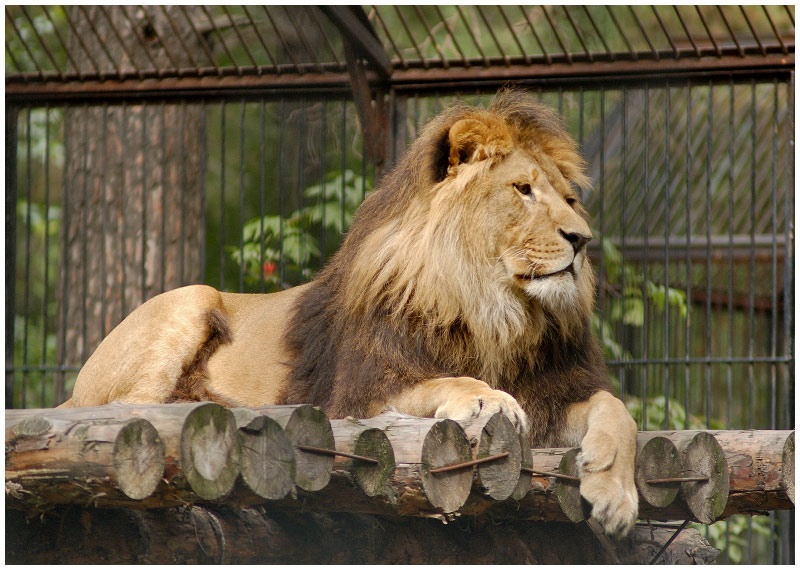 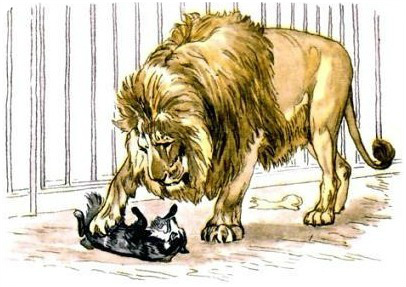 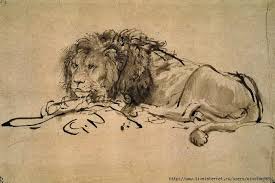 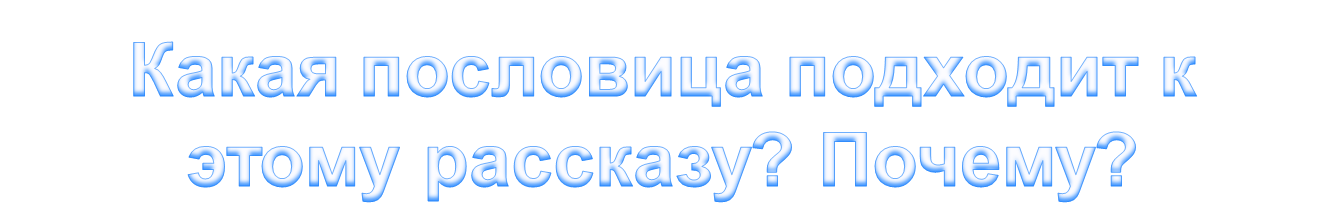 Где дружбой дорожат, там враги дрожат.
Храброму смерть не страшна.
Один за всех и все за одного.
Сила сломит всё, а ум силу.
1. Нарисовать плакат, посвященный защите животных.
2. Нарисовать плакат, посвященный защите животных и придумать свою концовку рассказа, чтобы она была радостной. 
3. Придумать свою концовку рассказа, чтобы она была радостной и подготовить пересказ.
Домашнее задание
“Всё доброе на Земле – от солнца, всё хорошее – от человека”
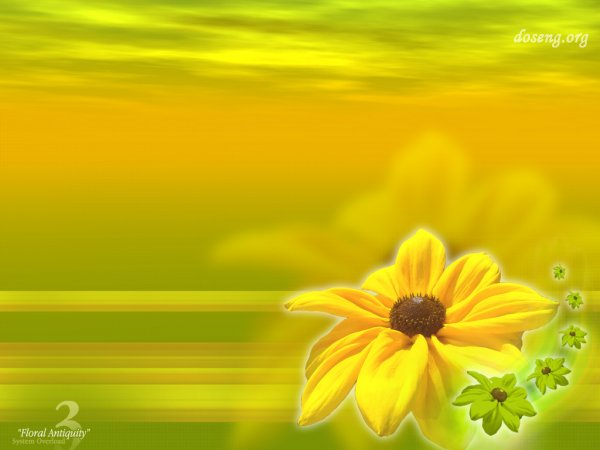 1. Лев
2. Сильный, верный
3. Понюхал, играл, тосковал
4. Спал рядом с собачкой.
5. Царь зверей